Нетрадиционные формы работы по формированию коммуникативных навыков (SOLO мозаика)
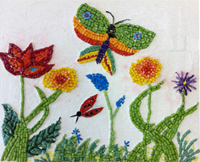 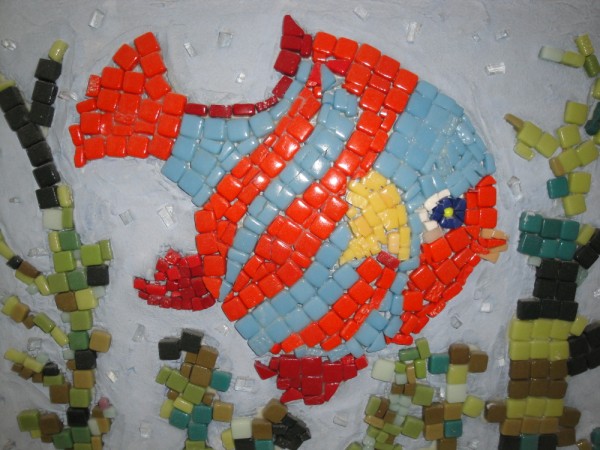 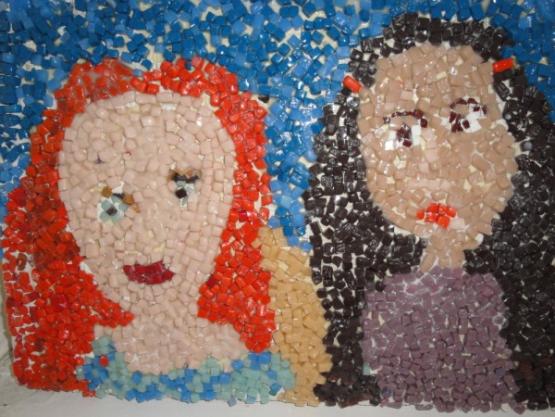 Выполнила Алабужина Ольга Николаевна,
Воспитатель МАДОУ ЦРР № 17 г.         Челябинска
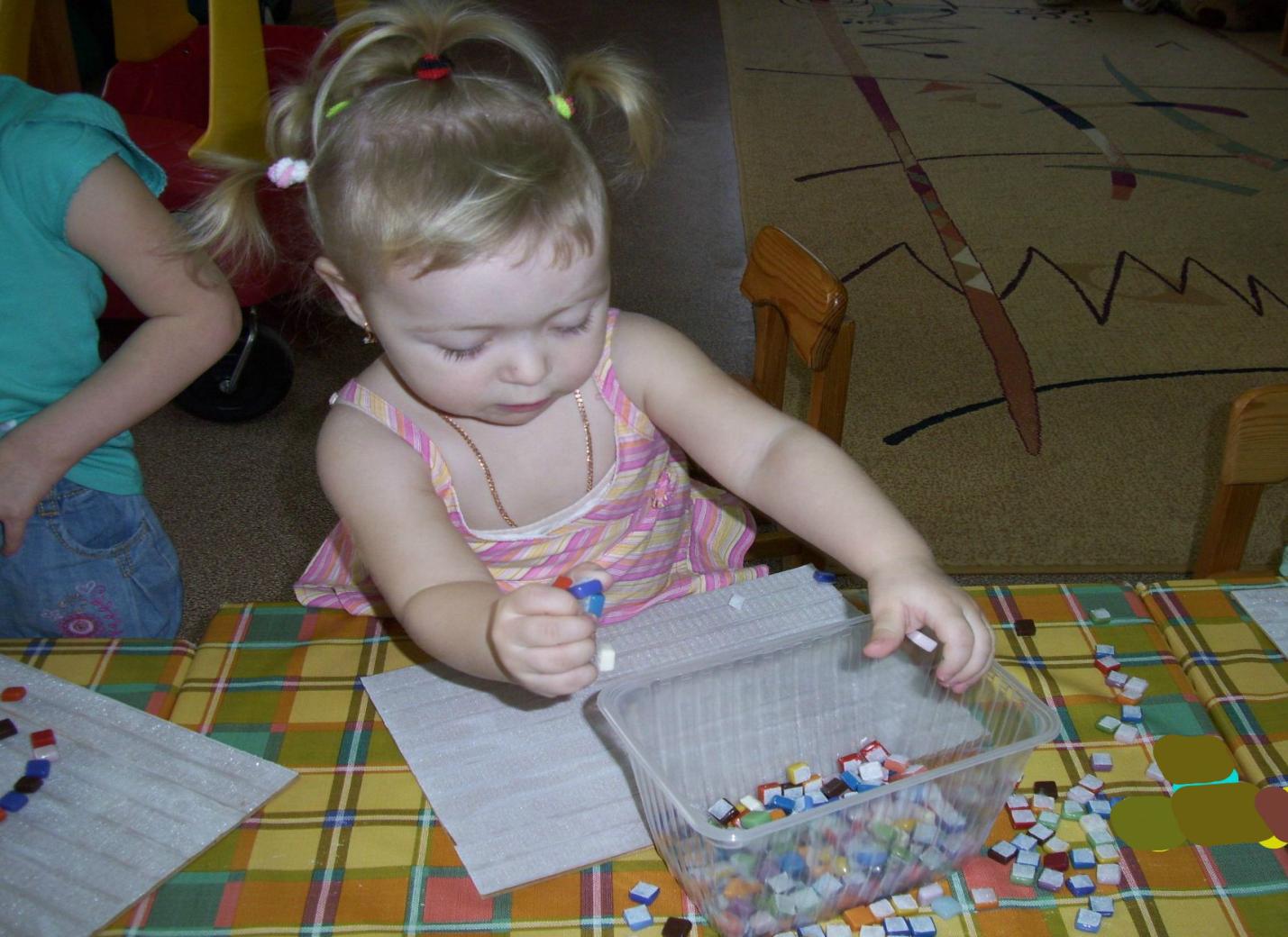 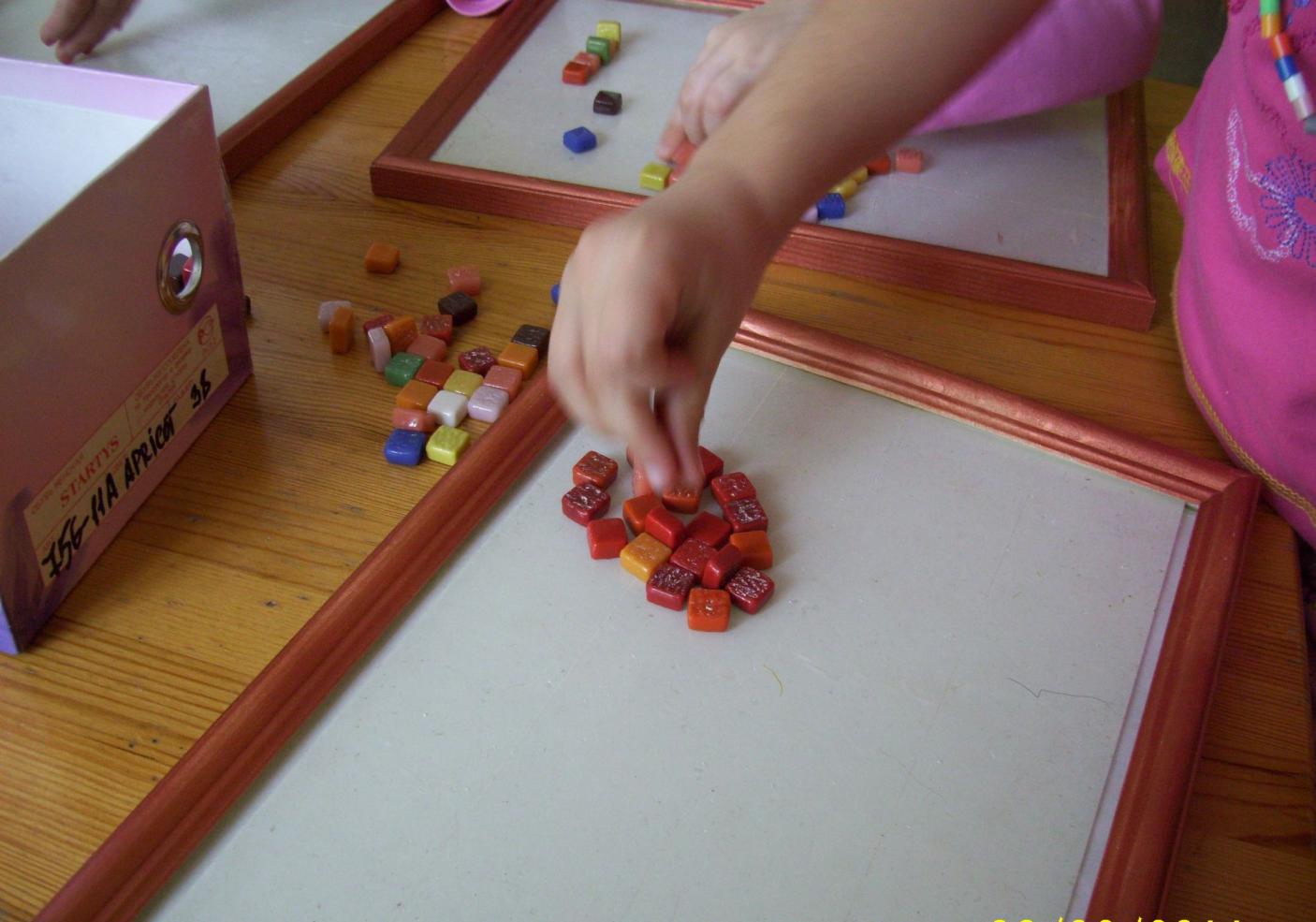 Тема «Осенний листопад»
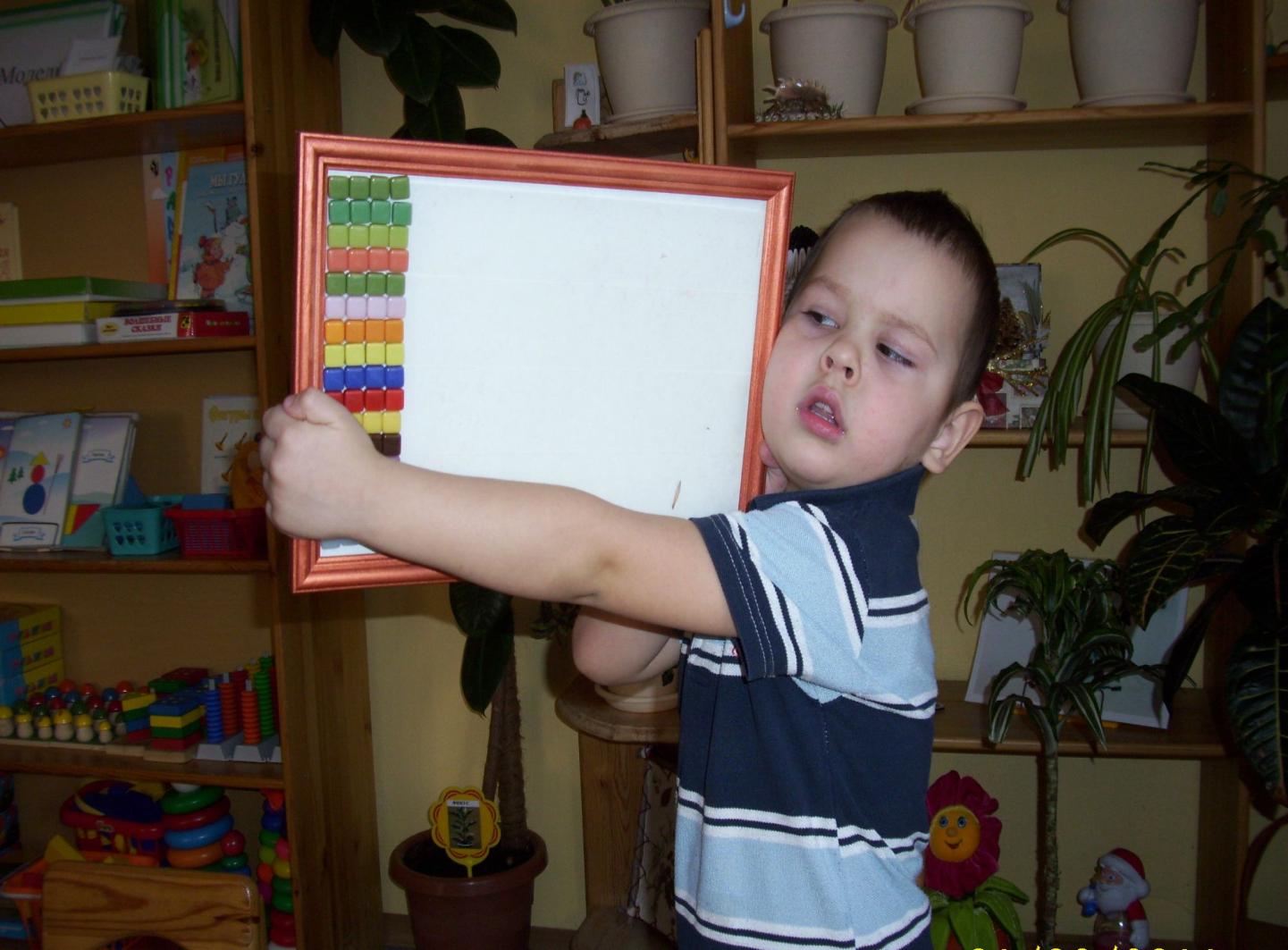 Тема «Орнамент»
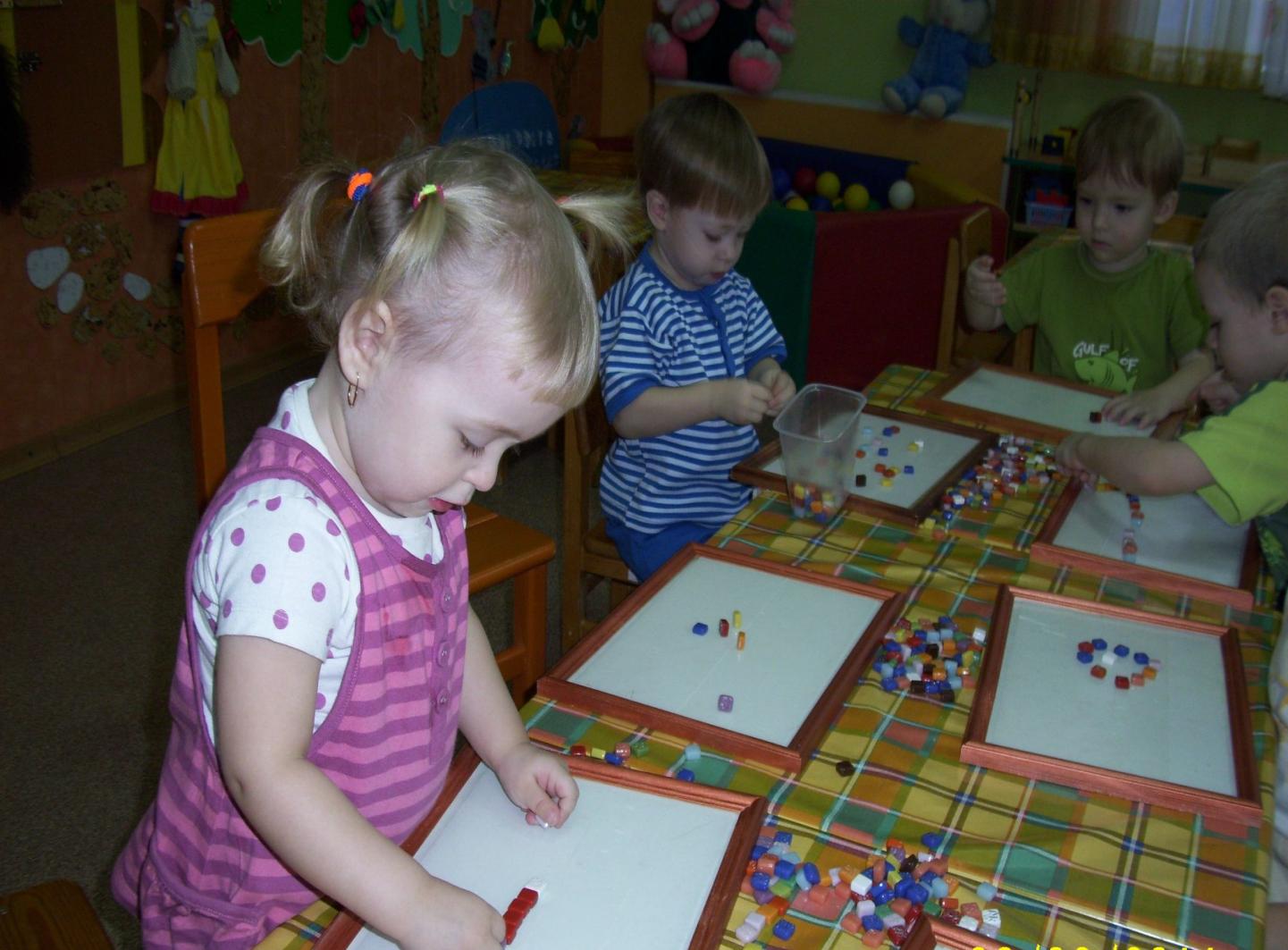 Тема «Аквариум»
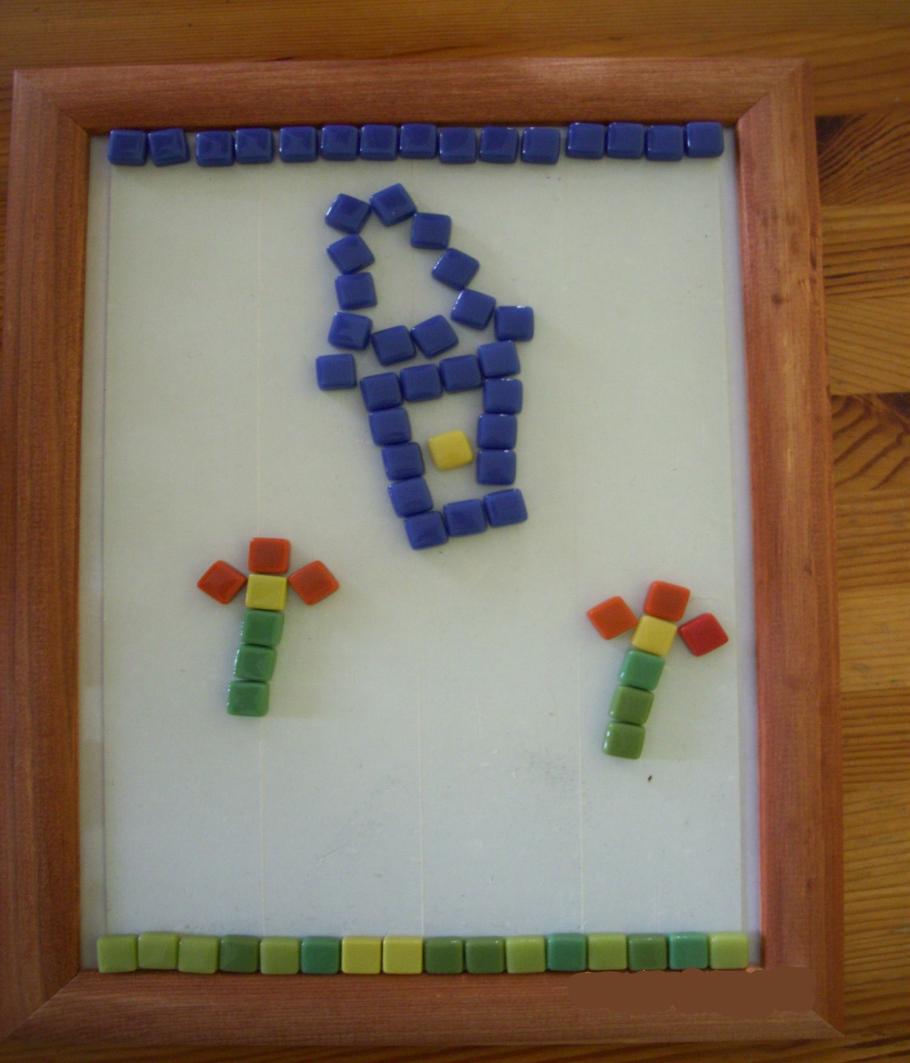 Тема «Город»
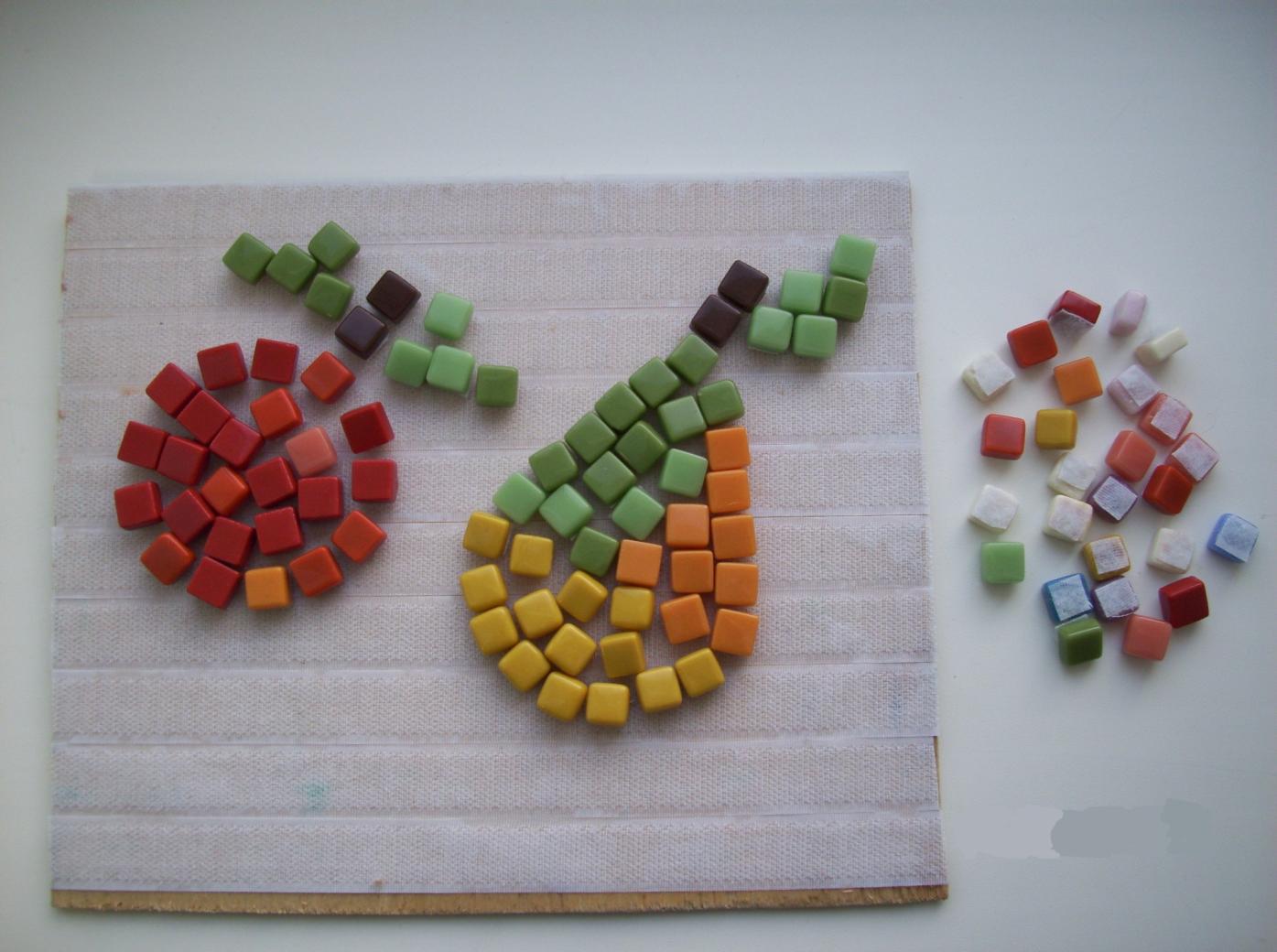 Тема «Времена года»
Тема «Орнамент»
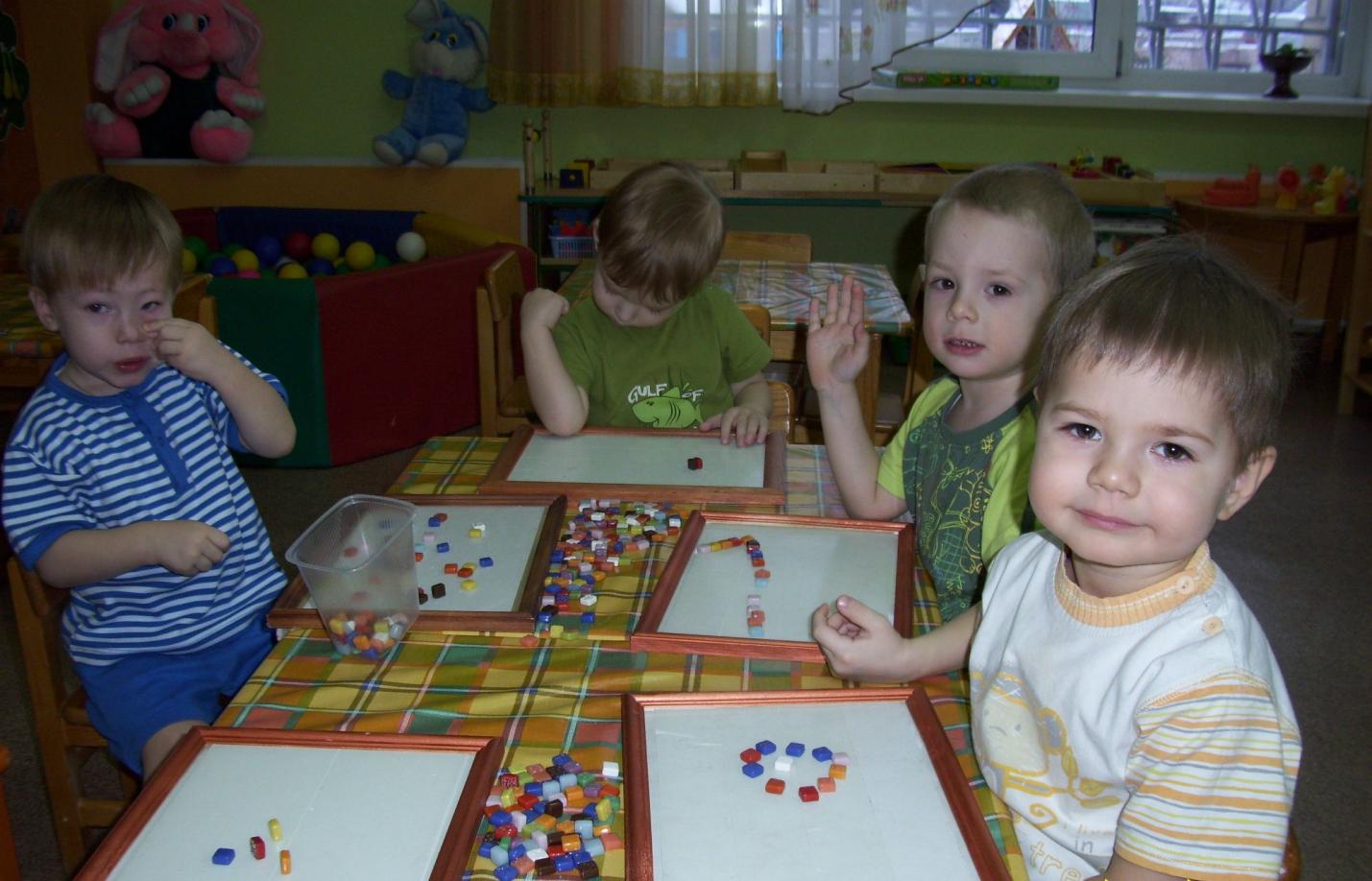 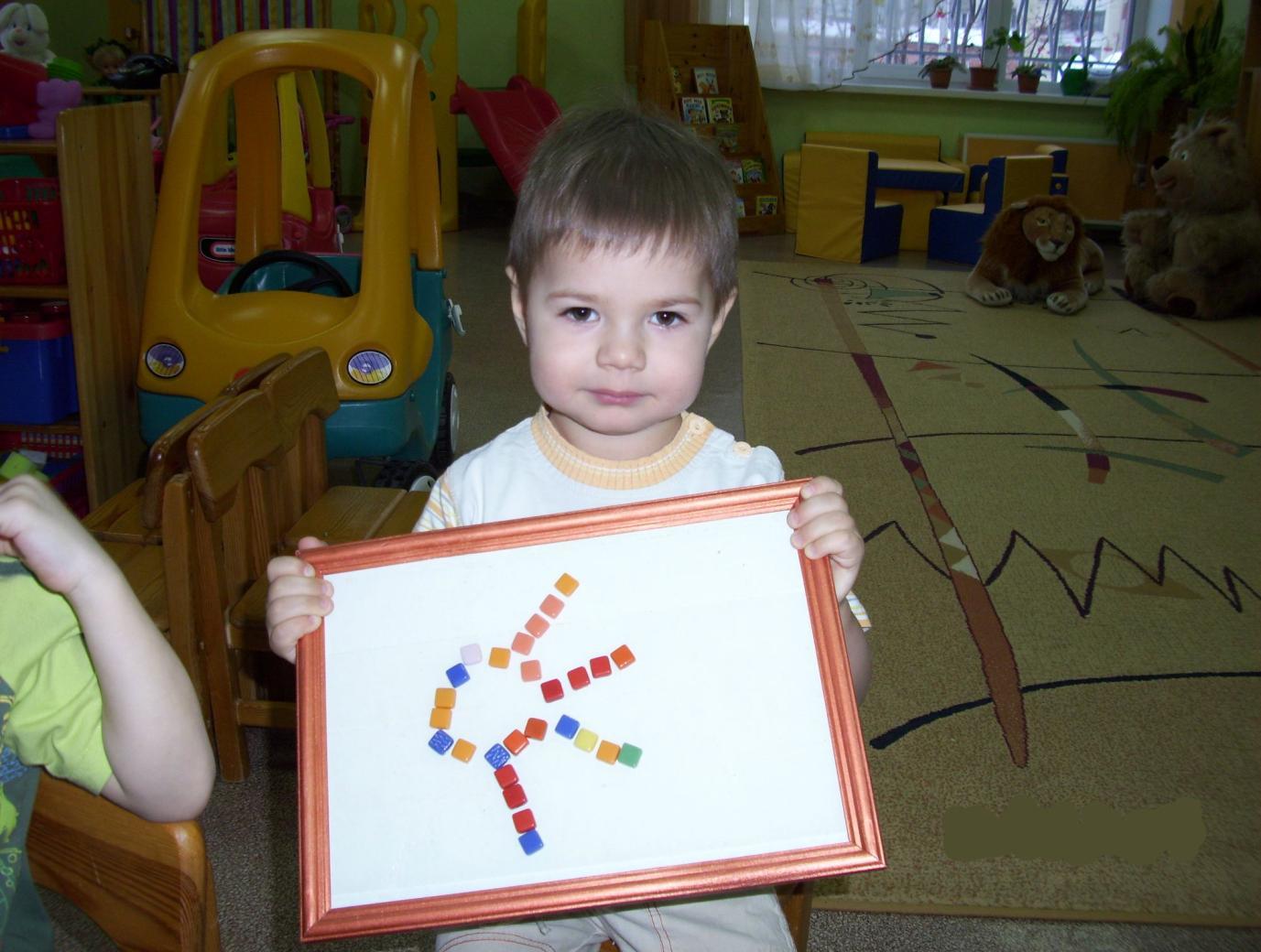 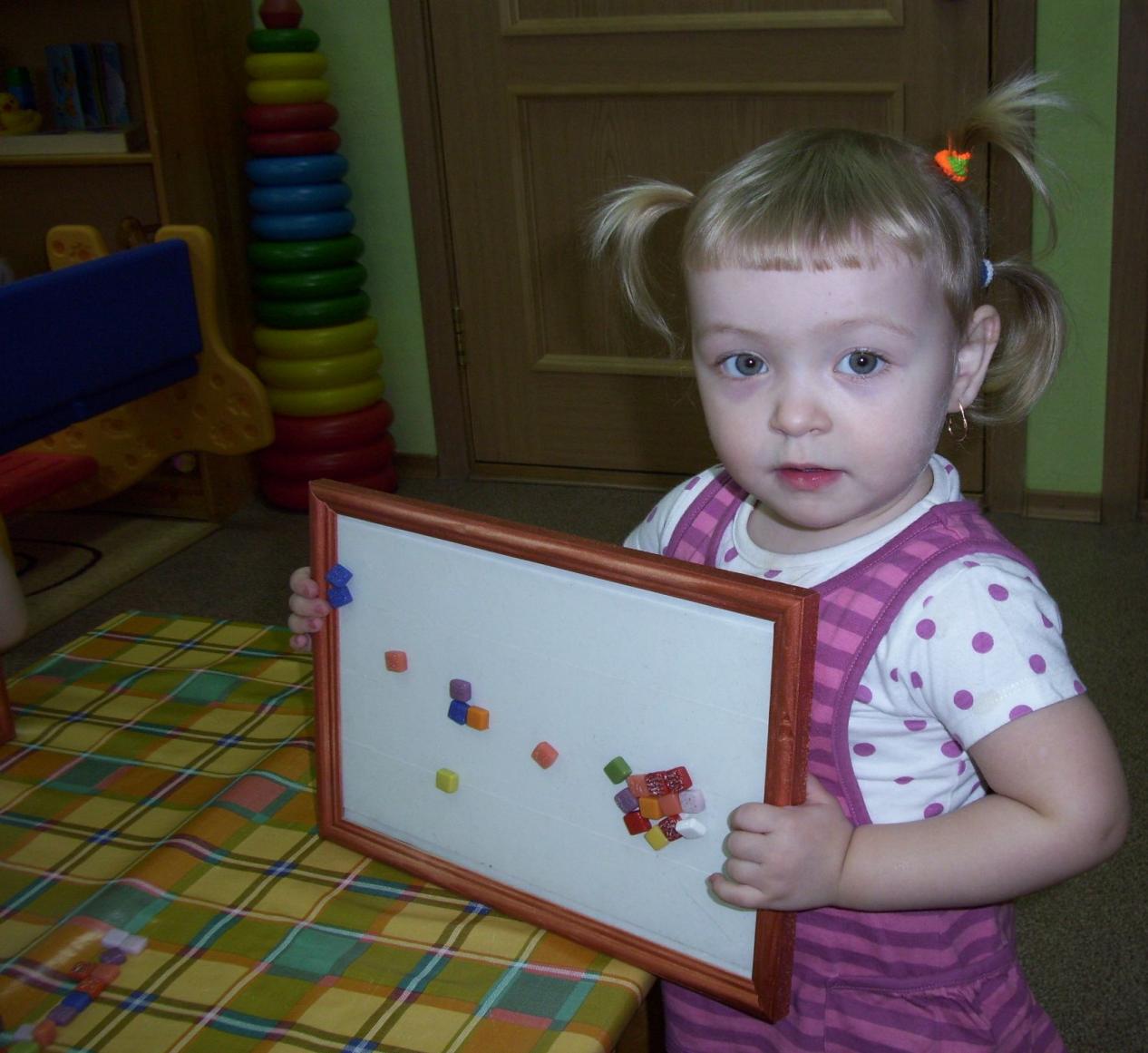 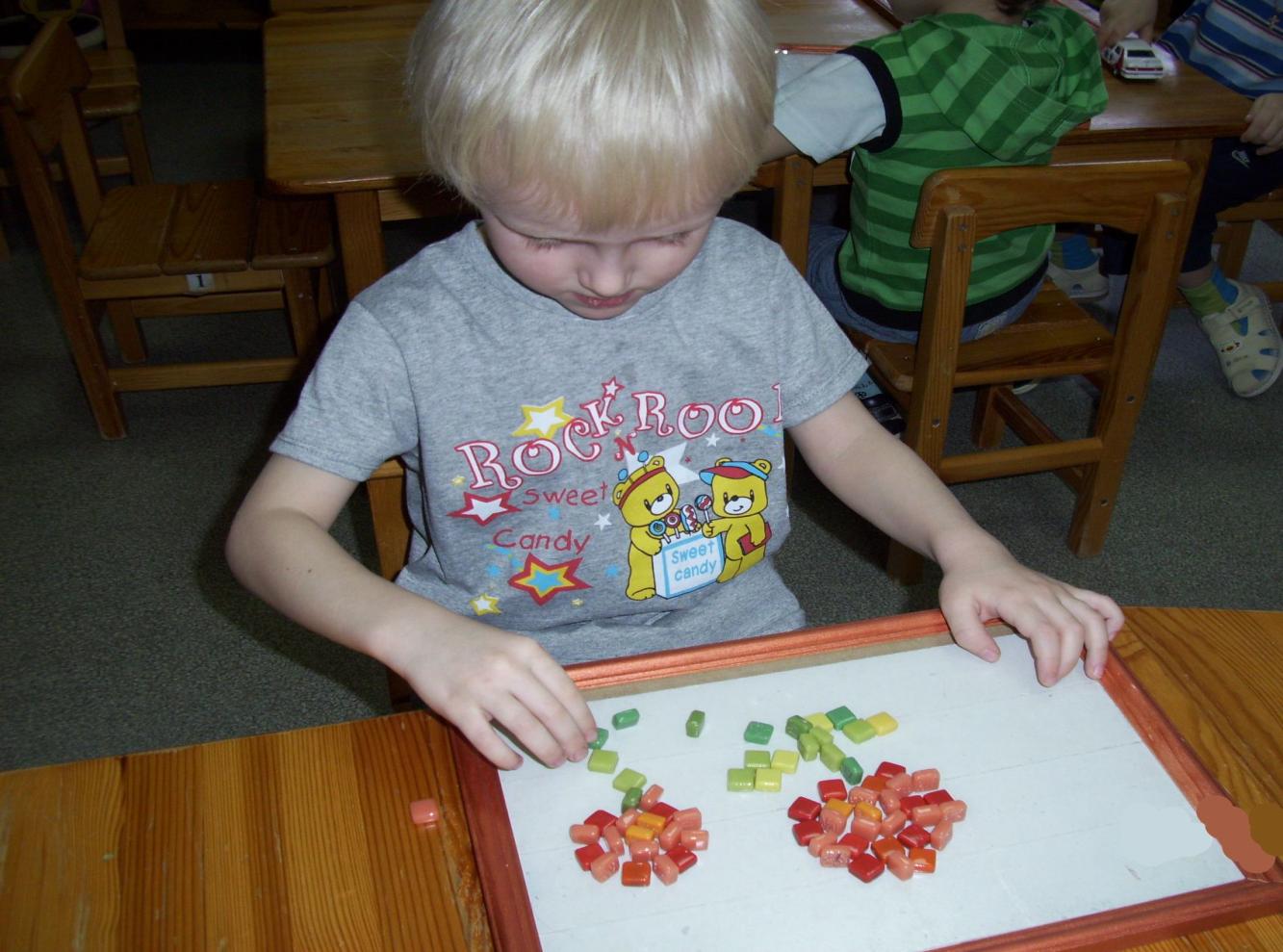 Тема «Цветы»